Тема:   «Трудные       жизненные ситуации»
Цель: Узнать, что такое трудная жизненная ситуация и как справиться с ней.
Трудная жизненная ситуация-
это ситуация, означающая переживания человека оказавшегося в положении, которое серьёзно сказывается на его благополучии, безопасности жизнедеятельности и из которого он не всегда способен выйти самостоятельно.
Трудная жизненная ситуация
Переживания человека
Сказывается на благополучии человека
Сказывается на безопасности жизнедеятельности человека
Человек не всегда способен выйти самостоятельно из сложившейся ситуации
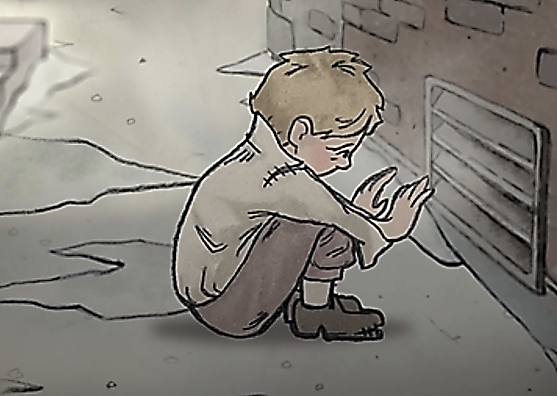 Трудная жизненная ситуация
Переживания человека
Сказывается на благополучии человека
Сказывается на безопасности жизнедеятельности человека
Человек не всегда способен выйти самостоятельно из сложившейся ситуации
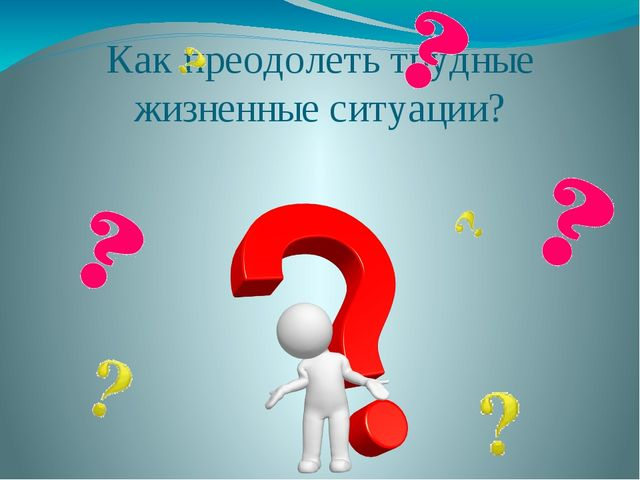 Прочитайте текст.
Выделите важное
Запишите пути выхода
Советы
Находясь в трудной жизненной ситуации, не замыкайтесь в себе. Рядом всегда найдётся человек, способный выслушать и понять. Став на путь молчания, вы отказываете друзьям выслушать и помочь вам. Тем самым обрекаете себя на одиночество.
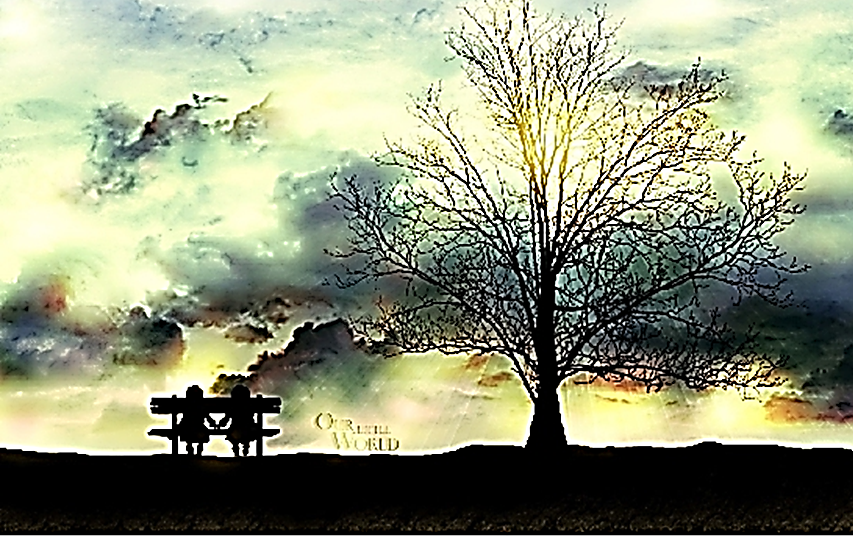 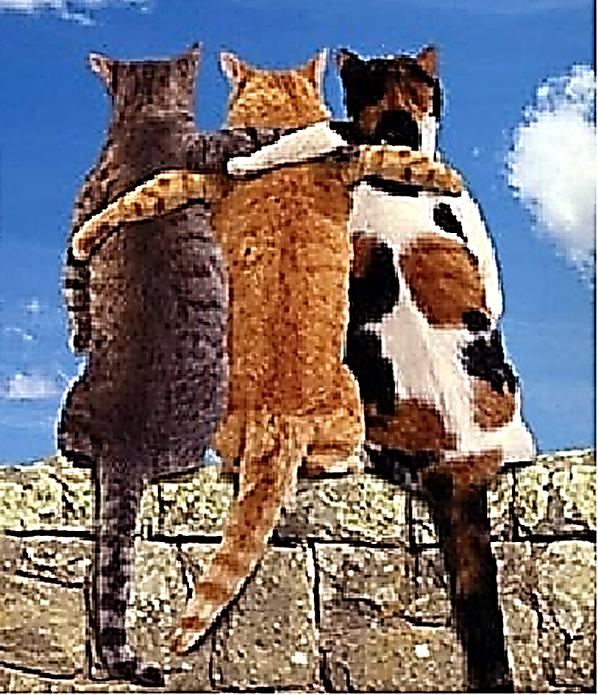 Цель: Узнать, что такое трудная жизненная ситуация и как справиться с ней.
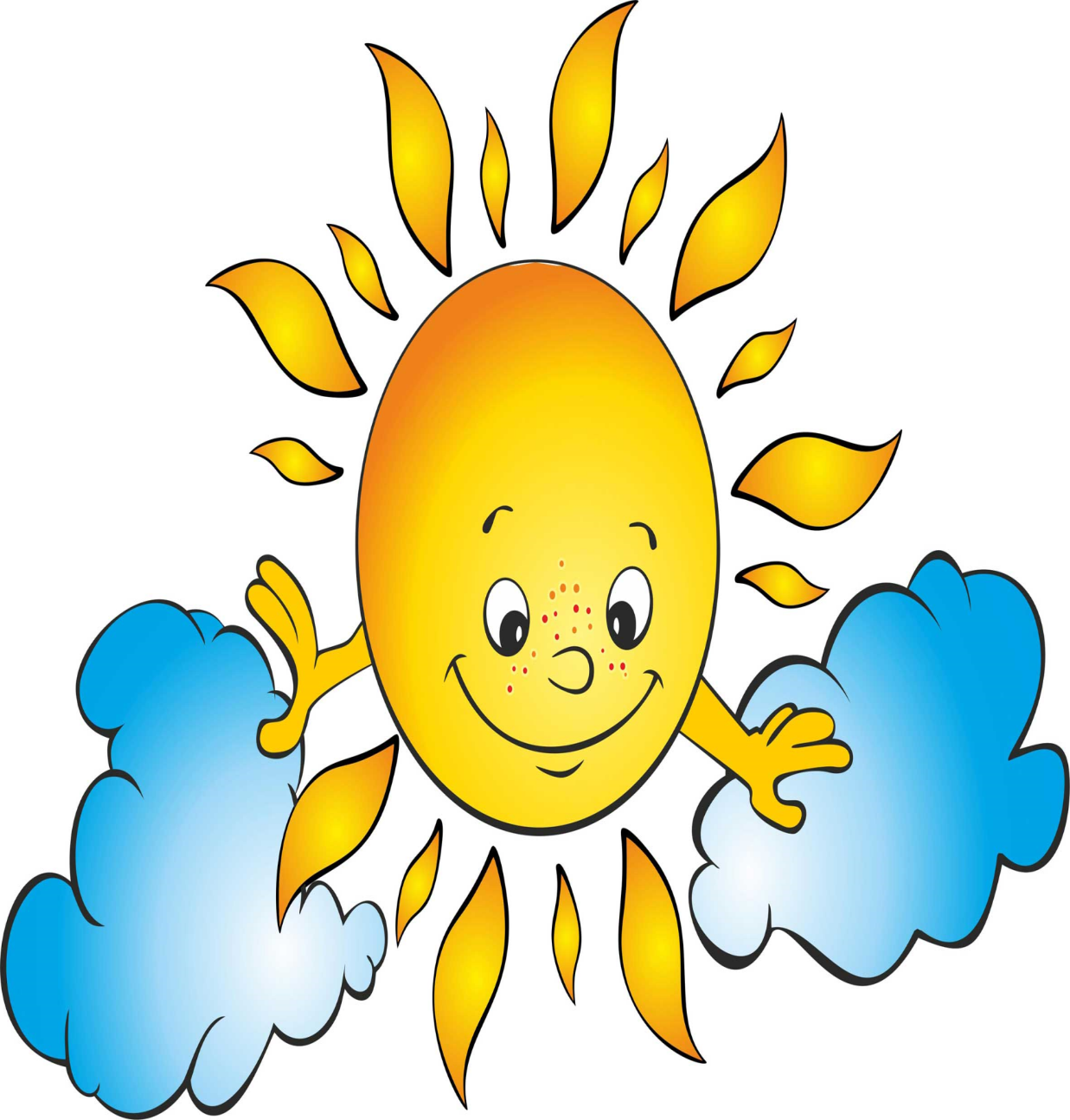 Лучик – понял(а), как вести себя и к кому обратиться, если попал(а) в трудную жизненную ситуацию.
Облако- я понял(а), что такое трудная жизненная ситуация. Но есть над чем подумать.
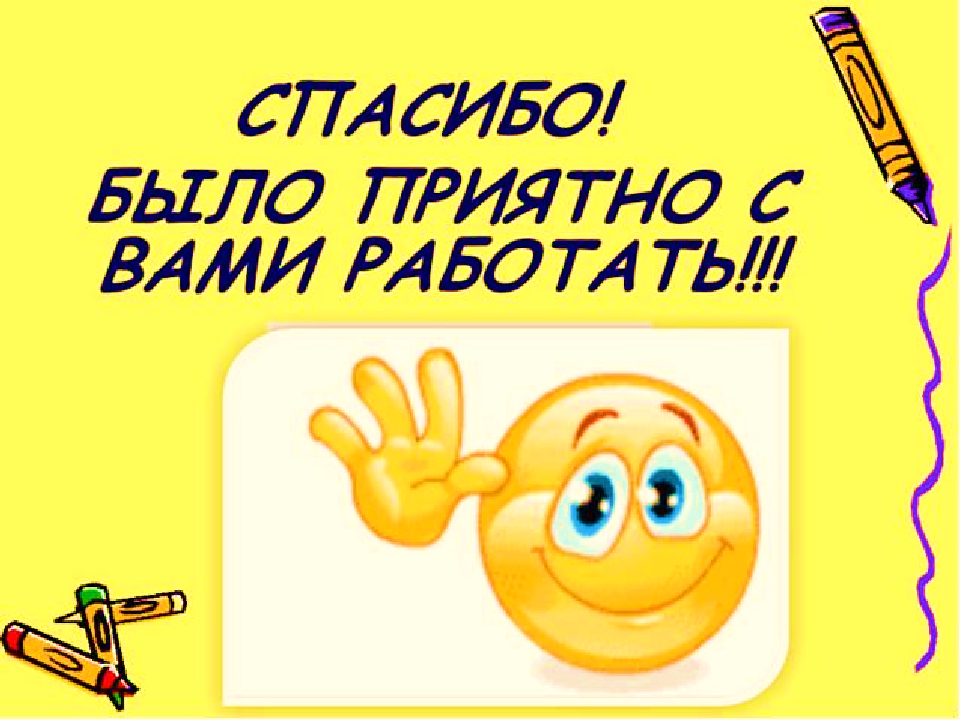